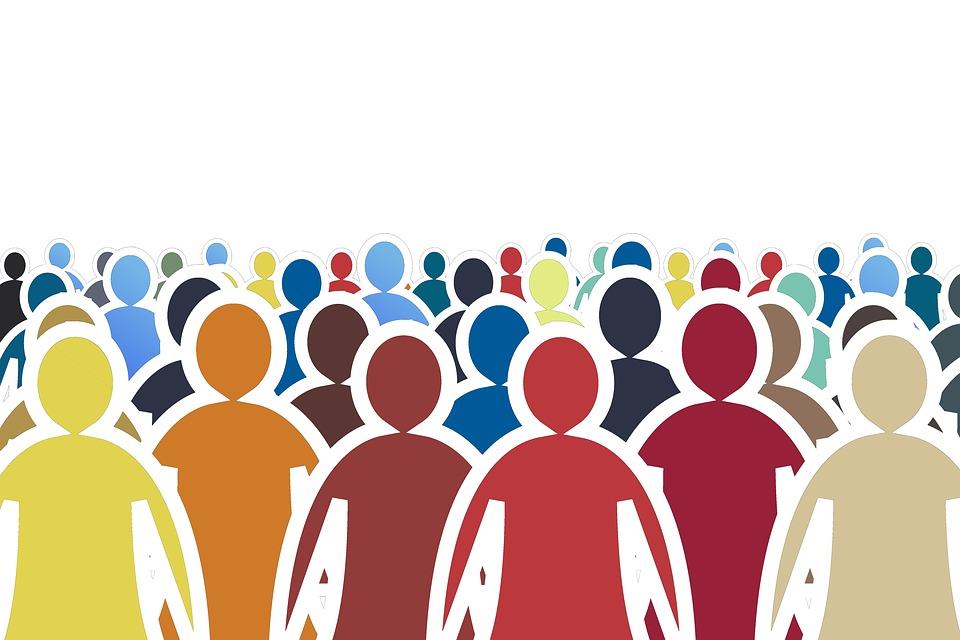 Бюджет 2020для граждан	   (исполнено)
К решению Собрания представителей Ягоднинского городского округа
от 14.04.2021 года №42

 «Об исполнении бюджета муниципального образования 
«Ягоднинский городской округ» за 2020 год»
Подготовлено Комитетом по финансам администрации 
Ягоднинского городского округа, 2021 год
1
Отчет за 2020 год
14 апреля 2021 г.
Содержание
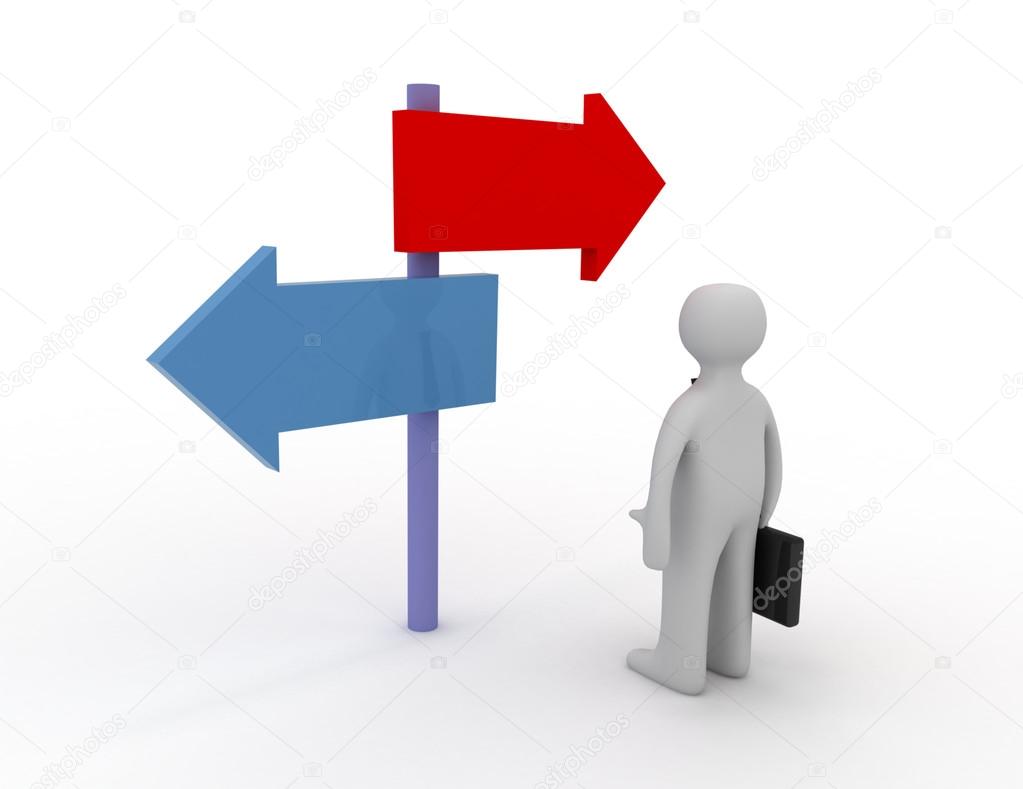 Вводная часть 				стр.  3

Общая информация о Ягоднинском 	стр. 13
	городском округе

Основные характеристики бюджета округа	стр. 16

Доходы 				стр. 18

Расходы 				стр. 23

Реализация муниципальных программ 	стр. 27

Участие в национальных проектах 	стр. 36

Муниципальный долг и дефицит 
	бюджета округа				стр. 37

Справочная информация			стр. 38
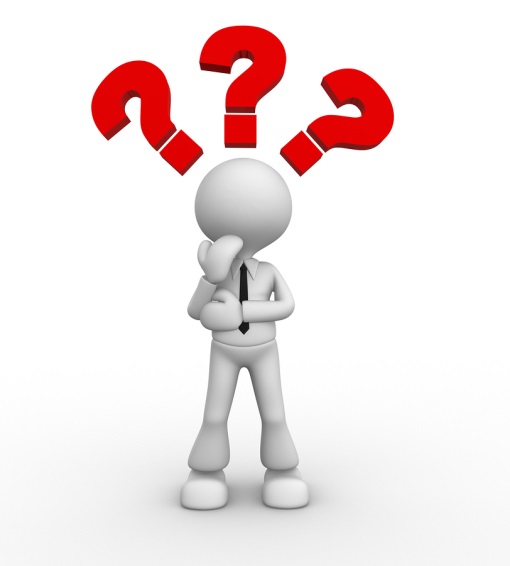 2
Отчет за 2020 год
14 апреля 2021 г.
Что такое «Бюджет для граждан»?
«Бюджет для граждан» - информационный сборник, который познакомит население округа с основными положениями главного финансового документа – решением о бюджете Ягоднинского городского округа на 2021 год и плановый период 2022 и 2023 годов, созданный специально для того, чтобы каждый житель Ягоднинского городского округа был осведомлен, как формируется и расходуется бюджет, сколько в бюджет поступает средств и на какие цели они направляются.

Открытость бюджета – важнейший фактор успешного стратегического развития округа. 

«Бюджет для граждан» - это площадка для конструктивного профессионального диалога между органами местного самоуправления и населением округа по вопросам управления общественными финансами.

Бюджетный документ представлен в упрощенной версии, которая использует доступные для обычных граждан форматы. 
Содержит информационно-аналитический материал, доступный для широкого круга неподготовленных пользователей.
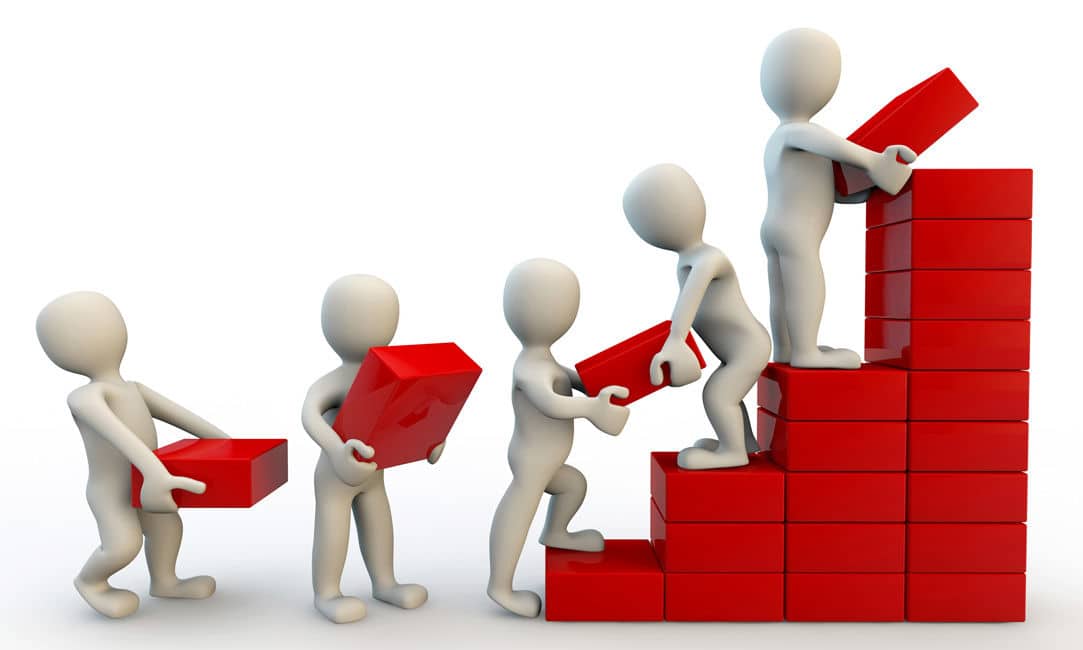 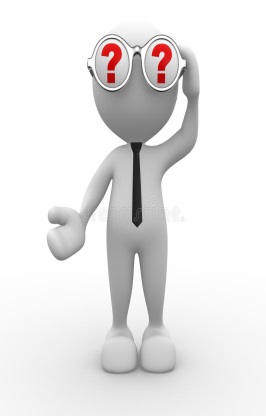 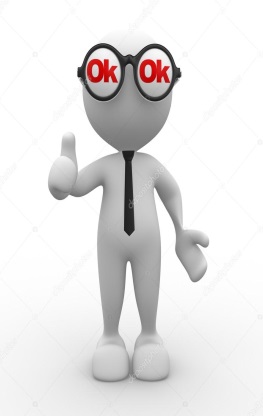 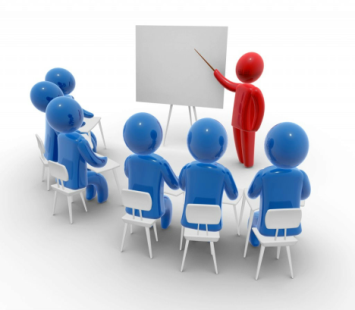 ФИНАНСОВАЯ 
ГРАМОТНОСТЬ
3
Отчет за 2020 год
14 апреля 2021 г.
Гражданин и его участие в бюджетном процессе
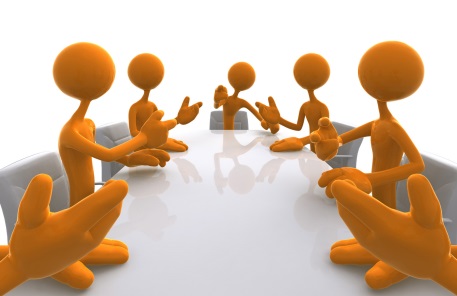 Помогает формировать 
доходную часть бюджета 
(налог на доходы физических лиц)
Возможности влияния гражданина на состав бюджета
как налогоплательщик
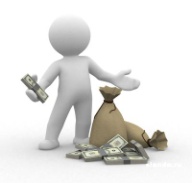 Публичные обсуждения программ
 развития Ягоднинского городского
округа (размещаются на сайте 
администрации)
БЮДЖЕТ
1
как получатель
социальных гарантий
Оценка качества предоставления 
муниципальных услуг (участие в 
социологических опросах)
2
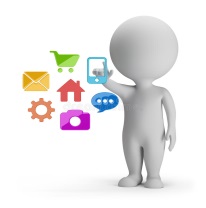 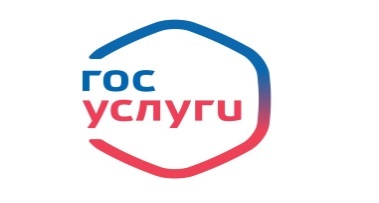 Публичные слушания проекта решения
Собрания представителей
о бюджете на очередной финансовый 
год и плановый период (проводится
Собранием ежегодно в ноябре)
Получает социальные гарантии – 
расходная часть бюджета
(образование, культура, спорт, социальные 
выплаты, поддержка экономики, гарантии 
безопасности и правопорядка, защита 
общественных интересов, гражданских
прав и свобод и др.)
3
4
Отчет за 2020 год
14 апреля 2021 г.
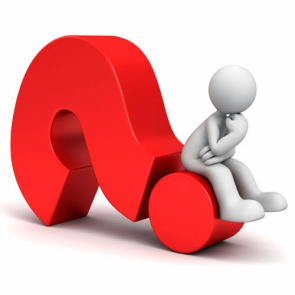 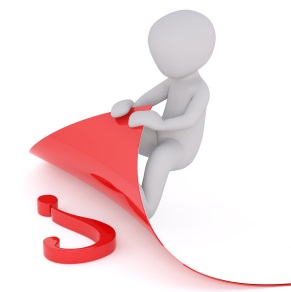 Основные понятия
БЮДЖЕТНАЯ СИСТЕМА  РОССИЙСКОЙ ФЕДЕРАЦИИ -  регулируемая законода-тельством Российской Федерации совокупность федерального бюджета, бюджетов субъектов Российской Федера-ции,  местных бюджетов и бюджетов государственных внебюджетных фондов;
БЮДЖЕТ ОКРУГА - форма образова-   ния и расходования денежных средств, предназначенных для финансового обеспечения задач и функций местного самоуправления. Иными словами –  это план доходов и расходов на определен-   ный  период;
ДОХОДЫ БЮДЖЕТА - поступающие в бюджет денежные средства, за  исключе-нием источников финансирования дефи-цита бюджета, т.е. кредиты в состав доходов  не включаются;
РАСХОДЫ БЮДЖЕТА - выплачиваемые из бюджета денежные средства,  за исключением источников финансирова-   ния дефицита бюджета
ДЕФИЦИТ БЮДЖЕТА - превышение расходов бюджета над его доходами;
ПРОФИЦИТ БЮДЖЕТА - превышение доходов бюджета над его расходами;
СБАЛАНСИРОВАННОСТЬ - это состоя-ние бюджета, при котором объем расходов должен соответствовать суммарному    объему доходов бюджета и поступлений источников финансирования бюджета, уменьшенных  на суммы выплат из бюджета, связанных с источниками финансирования дефицита. Иными  словами: Расходы = Доходы +/- источники финансирования дефицита;
НАЛОГОВЫЕ ДОХОДЫ - поступления   от уплаты налогов и сборов, установлен- ных Налоговым кодексом Российской  Федерации, законодательством Магаданской области и Решениями Собрания представителей  Ягоднинского городского округа (налог на доходы физических лиц, акцизы, земельный   налог, налог на имущество  физических лиц, другие налоги);
НЕНАЛОГОВЫЕ ДОХОДЫ - поступления  от имущества, платежей, установленных  законодательством Российской Федера- ции, а также штрафов за нарушение законодательства (доходы от использо-вания и продажи  муниципального имущества и земли, штрафные  санкции, иные неналоговые доходы);
БЕЗВОЗМЕЗДНЫЕ ПОСТУПЛЕНИЯ -  поступления в местный бюджет из бюд- жета Магаданской области межбюджетных трансфертов в виде дотаций, субсидий, субвенций и иных межбюджетных трансфертов, а также прочие поступления  от физических и юридических лиц (кроме налоговых и неналоговых доходов);
МЕЖБЮДЖЕТНЫЕ ТРАНСФЕРТЫ -   денежные средства, предоставляемые одним бюджетом бюджетной системы Российской Федерации другому бюджету;
ДОТАЦИИ - межбюджетные трансферты, предоставляемые  на безвозмездной и безвозвратной основе без  установления направлений их использования.  Как правило, предоставляются городским окру-  гам на поддержку мер по выравниванию бюджетной обеспеченности и обеспечению сбалансированности бюджета;
СУБВЕНЦИИ - предоставляются на финансирование «переданных» другим публично-правовым образованиям  полномочий;
СУБСИДИИ - бюджетные средства, передаваемые бюджету  другого уровня, юридическому или физическому лицу на условиях долевого софинансирования расходов;
РАСХОДНОЕ ОБЯЗАТЕЛЬСТВО - это обязанность предоставить денежные сред-  ства из соответствующего бюджета;
БЮДЖЕТНЫЙ ПРОЦЕСС - деятельность  органов государственной власти, органов  местного самоуправления и иных участников бюджетного процесса по составлению и рассмотрению проектов бюджетов, утверждению и исполнению бюджетов, контролю  за их исполнением, осуществлению бюджетного учета, составлению, внешней проверке, рас-  смотрению и утверждению бюджетной отчетности;
МУНИЦИПАЛЬНЫЙ ДОЛГ -  обяза-тельства, возникающие из муниципальных заимствований, гарантий по обязательствам третьих лиц, другие обязательства в соот-ветствии с видами долговых обязательств, установленными Бюджетным Кодексом РФ, принятые на себя муниципальным образованием
ГЛАВНЫЙ РАСПОРЯДИТЕЛЬ БЮДЖЕТНЫХ СРЕДСТВ ОКРУГА (ГРБС) - орган местного самоуправления, муниципальное учреждение, имеющие право распределять бюджетные средства по подведомственным распорядителям и получателям средств местного бюджета, определенные ведомственной классификацией расходов бюджета округа.
5
14 апреля 2021 г.
Отчет за 2020 год
Бюджетный процесс в Ягоднинском городском округе - ежегодное формирование и исполнение бюджета
Утверждение бюджета очередного года
(Собрание представителей округа)


Исполнение бюджета в текущем году (органы исполнительной власти, финансовые органы, ГРБС)

Формирование отчета об исполнении бюджета предыдущего года  (органы исполнительной власти, финансовые органы, ГРБС)

Утверждение отчета об исполнении бюджета предыдущего года (Собрание представителей округа)


Составление проекта бюджета очередного года
    (органы исполнительной власти, 
   финансовые органы, ГРБС)

Рассмотрение проекта бюджета очередного года
 (Собрание представителей округа)
принятие закона о бюджете на очередной финансовый год и плановый период
получение доходов бюджета и распределение бюджетных средств в соответствии с решением о бюджете
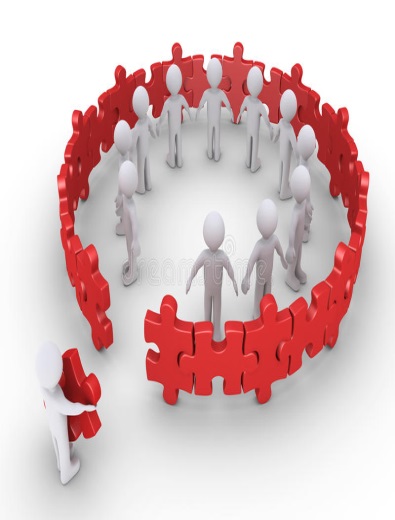 принятие закона об исполнении бюджета за отчетный финансовый год
подготовка экономического обоснования доходов и расходов бюджета
6
Отчет за 2020 год
14 апреля 2021 г.
На чем основано составление проекта бюджета округа?
Составление проекта бюджета округа основывается на:
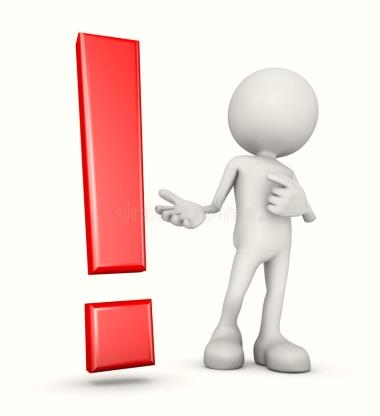 1
2
3
4
Основных направлениях налоговой политики
Основных направлениях бюджетной политики
Прогнозе социально-экономичес-кого развития Ягоднинского городского округа
Муници-пальных программах Ягоднинского городского округа
7
Отчет за 2020 год
14 апреля 2021 г.
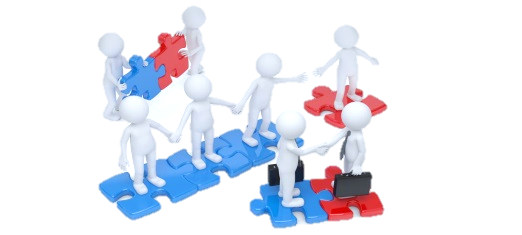 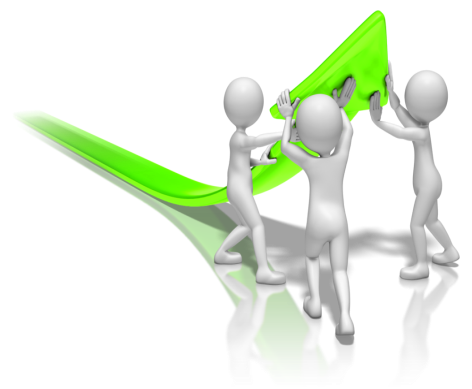 Участники бюджетного процесса  городского округа
8
Отчет за 2020 год
14 апреля 2021 г.
Бюджет городского округа
Сбалансированность бюджета - один из основополагающих принципов формирования и исполнения бюджета, состоящий в количественном соответствии (равновесии) бюджетных расходов источникам их финансирования.
Расходы бюджета сопоставляются с доходами, получается их баланс. 




Доходы – Расходы = Дефицит/Профицит.
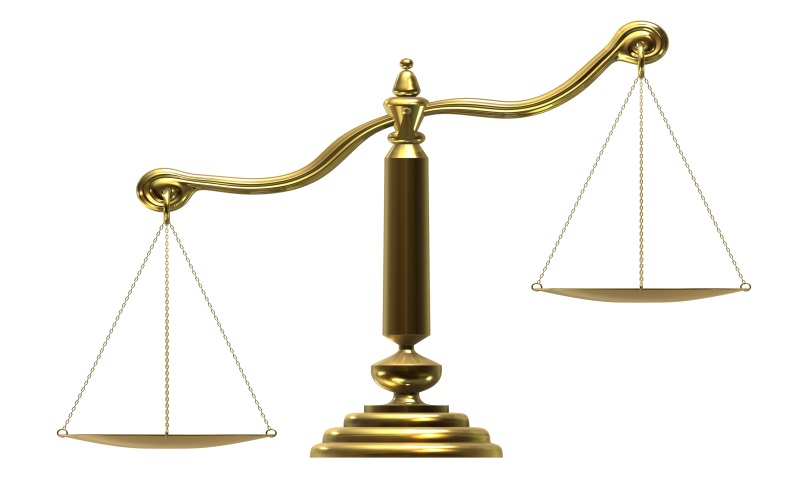 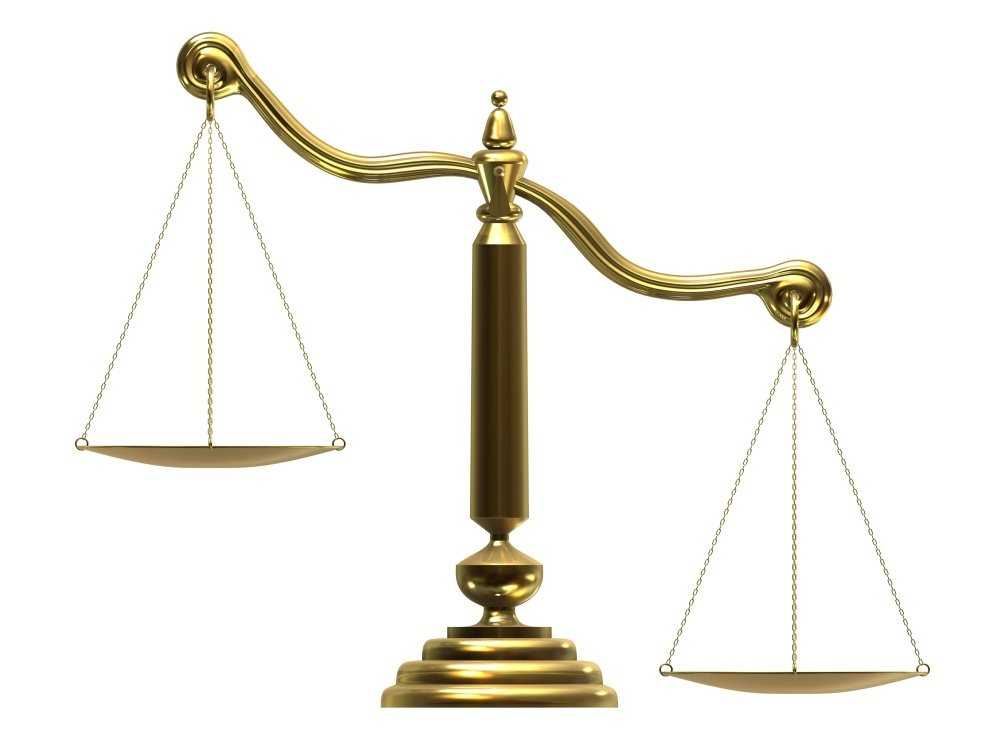 доходы
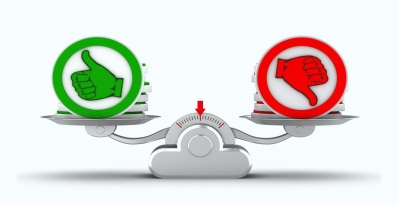 расходы
расходы
доходы
Превышение расходов бюджета 
над доходами – дефицит бюджета
Превышение доходов бюджета над расходами – профицит бюджета
При профицитном бюджете снижается долг и (или) растут (накопления)
При дефицитном бюджете растет долг и (или) снижаются остатки (накопления)
Накопленные резервы
Бюджет округа
Накопленные резервы
Муниципальный долг
Муниципальный долг
В случае нехватки денежных средств, для того, чтобы все принятые властью обязательства перед обществом были исполнены надлежащим образом, изыскиваются источники финансирования дефицита бюджета. Самый простой способ – использовать средства, оставшиеся в бюджете с прошлого года. Однако, если таковых нет, привлекаются банковские или бюджетные кредиты. Заемные средства необходимо возвращать, а также уплачивать по ним проценты. В связи с этим возникает Муниципальный долг.
9
14 апреля 2021 г.
Отчет за 2020 год
Доходы городского округа
–  это денежные средства, получаемые округом за счёт взимания налогов, пошлин, платежей в результате какой-либо деятельности за определённый период времени
Налоговые
доходы
Неналоговые
доходы
Безвозмездные поступления
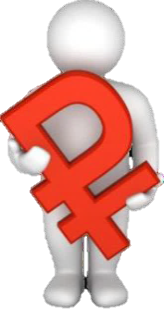 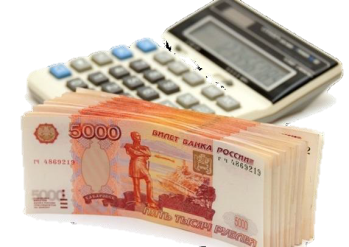 доходы от предусмотренных законодательством РФ о налогах и сборах федеральных налогов и сборов, в том числе от налогов, предусмотренных специальными налоговыми режимами, региональных налогов, а также пеней и штрафов по ним
поступающие в бюджет платежи за оказание государственных услуг, за пользование природными ресурсами, за пользование муниципальной собственностью, от продажи муниципального имущества, а также платежи в виде штрафов и иных санкций за нарушение законодательства
средства, получаемые из других бюджетов (межбюджетные трансферты) и фондов, а также от физических лиц, в том числе добровольные пожертвования
10
14 апреля 2021 г.
Отчет за 2020 год
Расходы городского округа
–  это средства, выплачиваемые из бюджета округа на реализацию расходных обязательств Ягоднинского городского округа, обусловленными установленным законодательством разграничением полномочий, исполнение которых должно происходить в очередном финансовом году за счет средств соответствующих бюджетов.
Принципы формирования расходов бюджета: - по разделам (отраслям);
				   - по ведомствам (ГРБС);
				   - по муниципальным программам 
				     Ягоднинского городского округа

Разделы классификации расходов бюджетов по отраслям
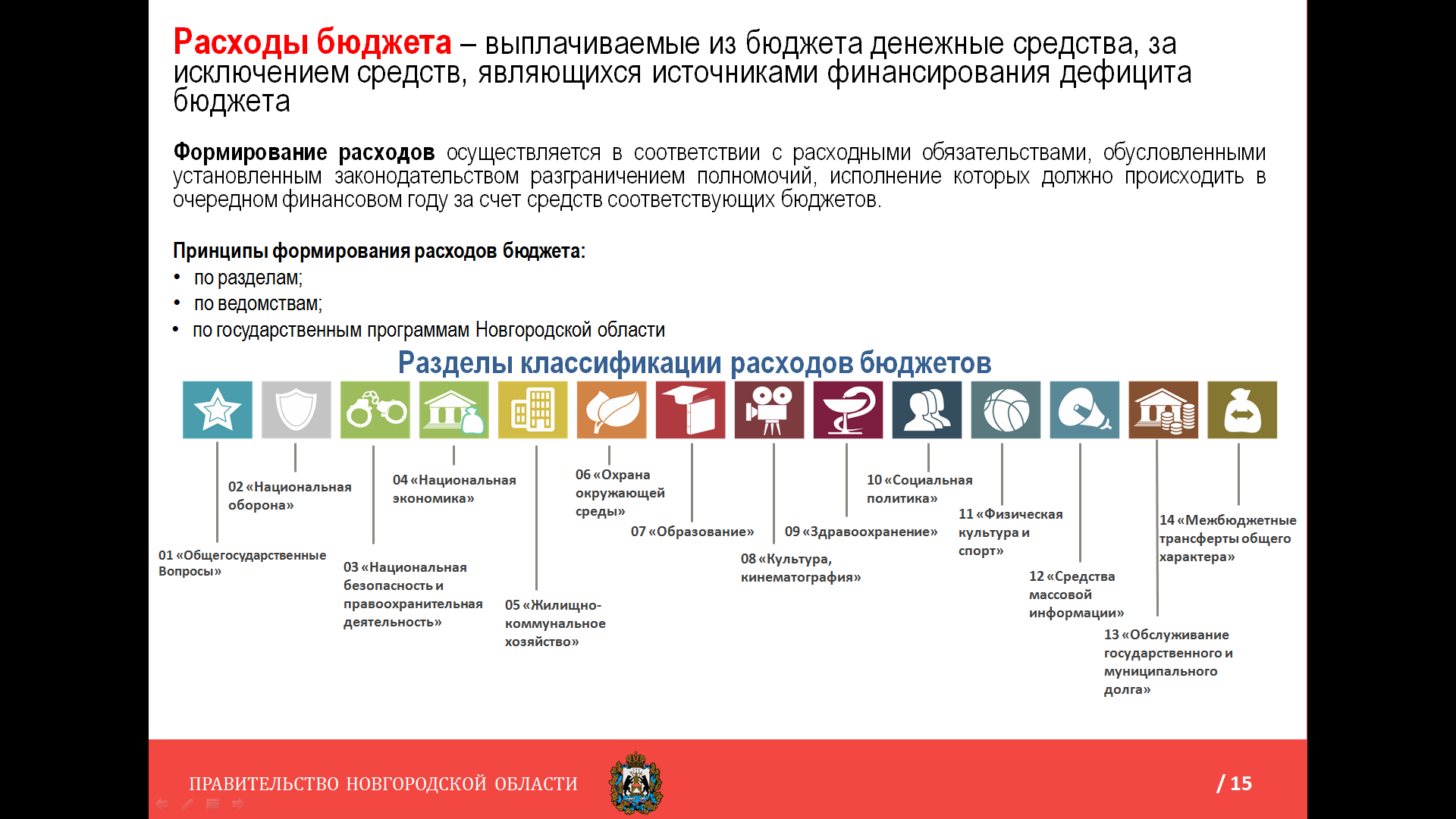 11
14 апреля 2021 г.
Отчет за 2020 год
Бюджетная классификация
Бюджетная классификация Российской Федерации – группировка доходов, расходов и источников финансирования дефицитов бюджетов бюджетной системы Российской Федерации, используемая для составления и исполнения бюджетов, составления бюджетной отчетности, обеспечивающей сопоставимость показателей бюджетов бюджетной системы Российской Федерации (статья 18 Бюджетного кодекса)
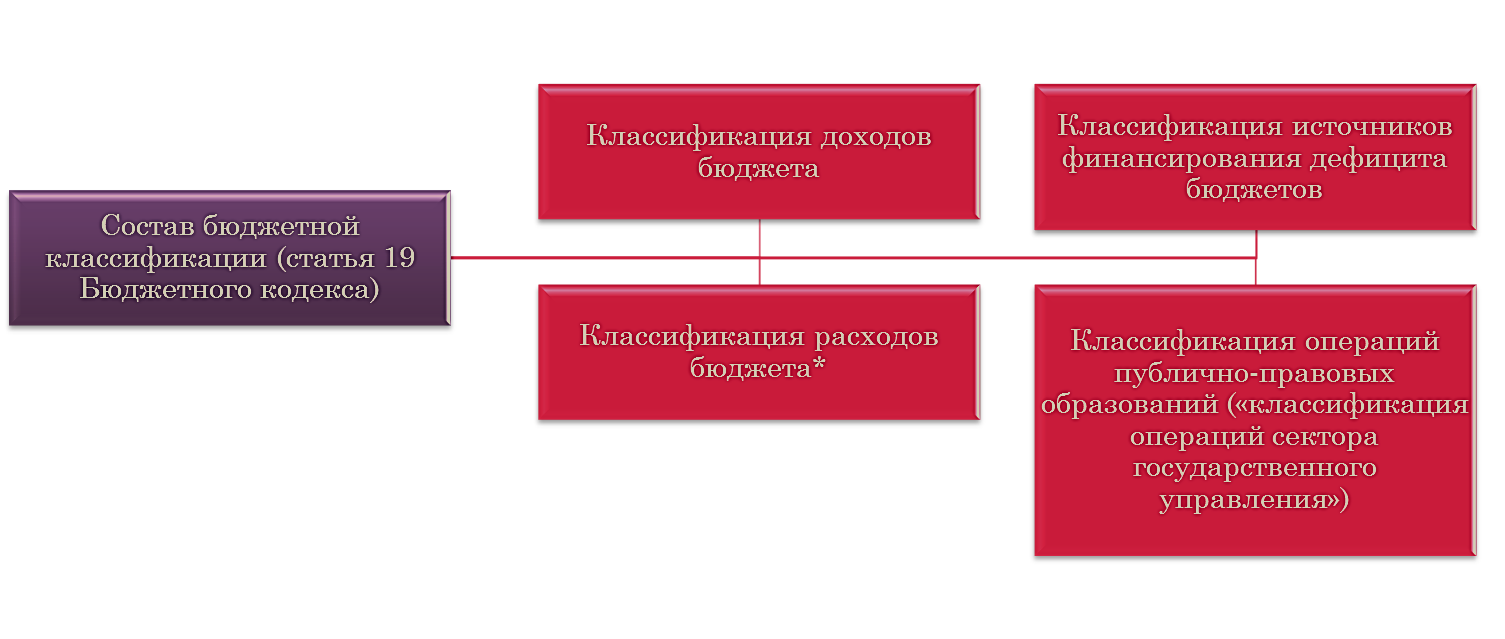 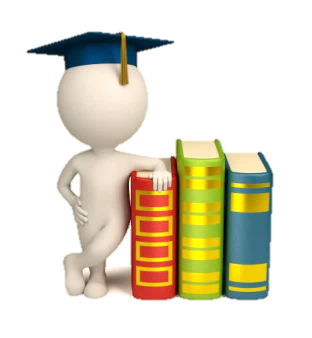 * Классификация расходов бюджетов – основа для построения ведомственной структуры расходов соответствующего бюджета.
12
14 апреля 2021 г.
Отчет за 2020 год
Административно-территориальное устройство Ягоднинского городского округа
29,6
тыс.км2
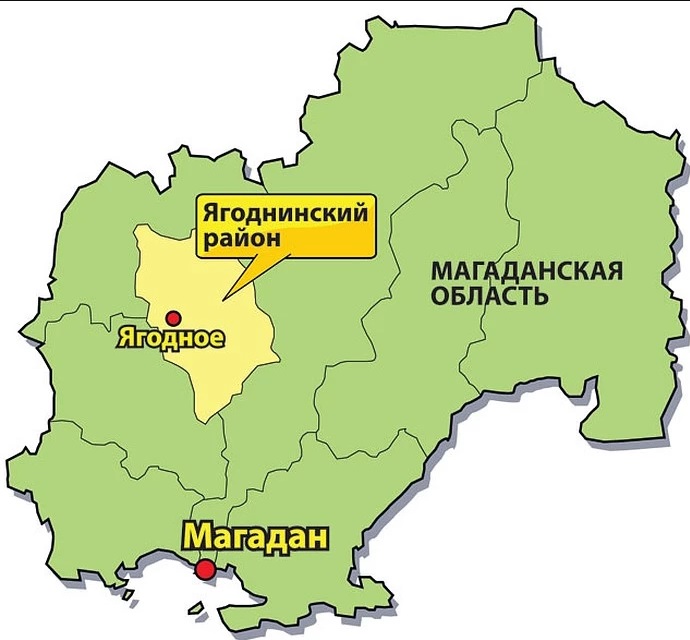 Общая площадь территории Ягоднинского городского округа
6,4%
от территории 
Магаданской области
Административный центр Ягоднинского городского округа
п.Ягодное
14
Населенных пунктов, расположенных на территории округа
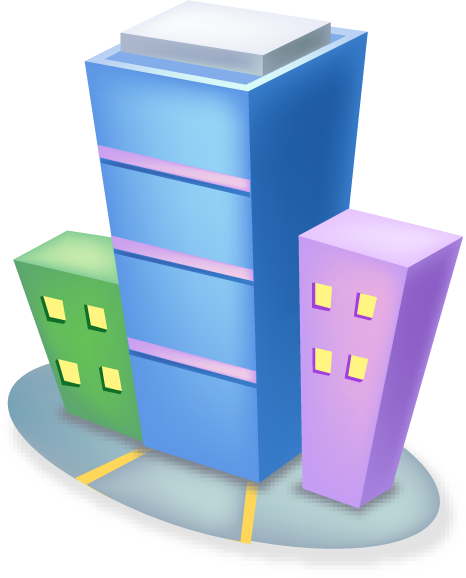 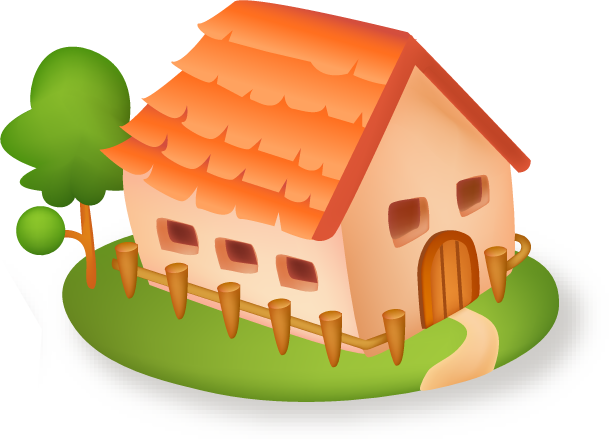 Ягоднинский городской округ, как самостоятельная административно-территориальная единица, образован 02 декабря 1953 года.
8 поселков городского типа – Ягодное, Синегорье, Оротукан, Дебин, Бурхала, Сенокосный, Спорное, Верхний Ат-Урях
4 поселка – Полевой, им.Горького, Штурмовой, Стан-Утиный;

2 села – Эльген, Таскан
13
14 апреля 2021 г.
Отчет за 2020 год
Основные параметры социально-экономического развития Ягоднинского городского округа (показатель за 2020 год)
14
14 апреля 2021 г.
Отчет за 2020 год
Сведения о количестве участников бюджетного процесса, подведомственных учреждениях
Общее количество учреждений, финансируемых из бюджета Ягоднинского городского округа по состоянию на 01.01.2020 года составляет 29 единиц, из них в разрезе отраслей:

«Общегосударственные вопросы» - 6 учреждений: Собрание представителей Ягоднинского ГО, Администрация Ягоднинского ГО, Комитет по финансам администрации ЯГО, Комитет по управлению муниципальным имуществом администрации Ягоднинского ГО, МКУ «Ягоднинский ресурсный центр», МКУ «Межведомственный центр учета и отчетности Ягоднинского ГО»

«Жилищно-коммунальное хозяйство» - Управление ЖКХ администрации ЯГО 

«Образование» - 10 учреждений, в том числе: Комитет образования администрации Ягоднинского ГО; 
9 бюджетных учреждений - 3 детских сада: «Ромашка» и «Солнышко» п.Ягодное, «Радуга» п.Синегорье,  4 школы: в п.Ягодное, п.Синегорье, п.Оротукан, п.Дебин, 2 учреждения дополнительного образования: «Центр детского творчества п. Ягодное», «Детская школа искусств п. Ягодное»

«Культура» - 6 учреждений, в том числе: Комитет культуры администрации ЯГО; 5 бюджетных учреждений – «Дом культуры п. Дебин», «Центр культуры п. Оротукан», «Центр культуры п. Синегорье», «Центр культуры, досуга и кино Ягоднинского ГО», «Центральная библиотека Ягоднинского ГО»

«Физическая культура и спорт» - 5 учреждений, в том числе: Комитет по физической культуре, спорту и туризму администрации Ягоднинского ГО, 4 бюджетных учреждения – «Спортивная школа «Оротукан», «Спортивная школа «Ягодное», «Дворец спорта «Синегорье», «Спортивно-туристический комплекс  «ДАРУМА»


«Средства массовой информации» - МБУ «Редакция газеты «Северная правда» Ягоднинского ГО

Кроме того действующих муниципальных унитарных предприятий - 4, в том числе: МУП «Ягоднинское ремонтно-транспортное предприятие», МУП «Фея», МУП СМПП ЖКХ и Э, МУП Управляющая компания «Уют».
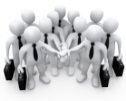 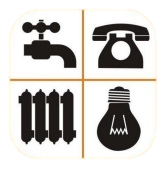 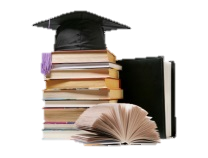 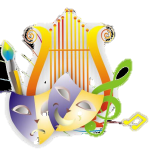 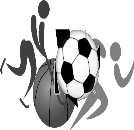 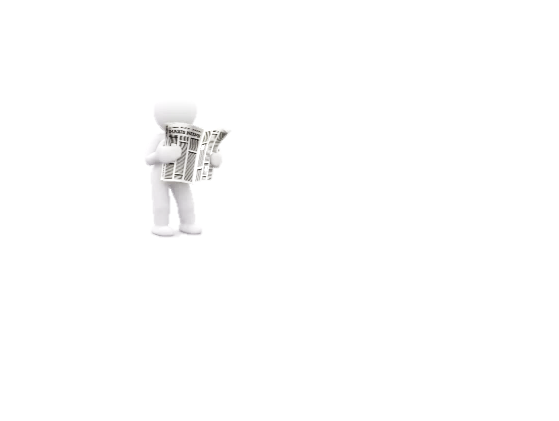 15
Отчет за 2020 год
14 апреля 2021 г.
Основные характеристики бюджета Ягоднинского городского округа за 2020 год (в млн.рубл)
16
Отчет за 2020 год
14 апреля 2021 г.
Структура доходов и расходов бюджета Ягоднинского городского округа за 2020 год (в млн.рубл)
17
Отчет за 2020 год
14 апреля 2021 г.
Динамика доходов бюджета округа (в млн.р.)
18
Отчет за 2020 год
14 апреля 2021 г.
Структура налоговых доходов бюджета округа за 2020 год
Всего
274,2 
млн.р.
19
14 апреля 2021 г.
Отчет за 2020 год
Структура неналоговых доходов бюджета округа за 2020 год
Всего
17,8 
млн.р.
20
14 апреля 2021 г.
Отчет за 2020 год
Структура и динамика финансовой помощи извышестоящих бюджетов в бюджет округа (в млн.р.)
746,7
878,1
859,2
21
14 апреля 2021 г.
Отчет за 2020 год
Доходы, поступившие от граждан в бюджет Ягоднинского городского округа
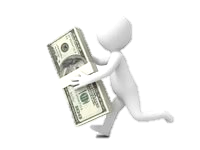 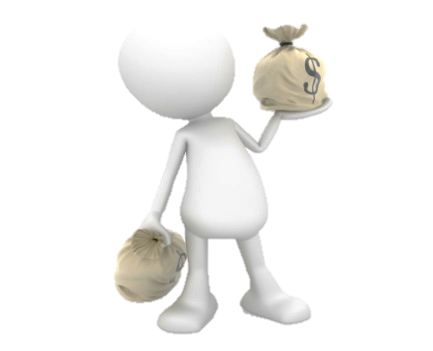 Доходы
от граждан 
за 2020 год

246 573
(тыс.руб.)
22
Отчет за 2020 год
14 апреля 2021 г.
Динамика и структура расходов бюджета округа (в млн.р.)
23
Отчет за 2020 год
14 апреля 2021 г.
Структура и динамика расходов бюджета по источникам финансирования (в млн.р.)
1 023,9
1 180,7
1 150,4
24
Отчет за 2020 год
14 апреля 2021 г.
Структура расходов бюджета округа по отраслям за 2020 год
Всего
1 150,4 
млн.р.
25
Отчет за 2020 год
14 апреля 2021 г.
Расходы бюджета округа на социально-культурную сферу за 2020 год
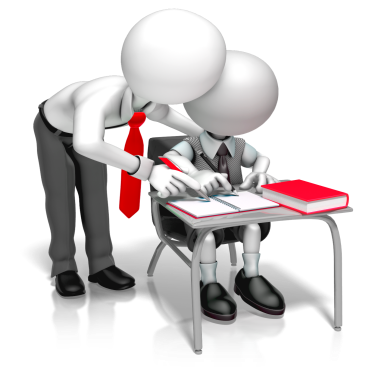 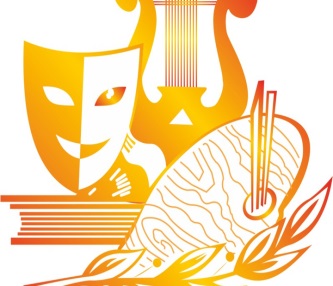 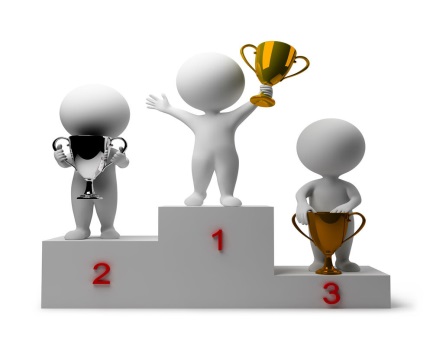 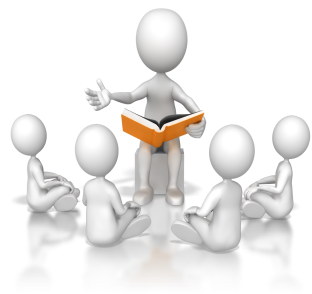 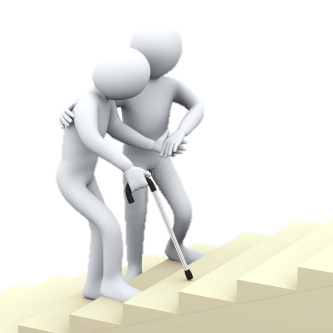 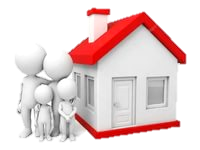 Бюджет округа является социально направленным
26
14 апреля 2021 г.
Отчет за 2020 год
Структура и динамика расходов бюджета по ведомствам (ГРБС) (в млн.р.)
1 023,9
1 180,7
1 150,4
27
Отчет за 2020 год
14 апреля 2021 г.
Программно-целевой метод планирования бюджета
В целях повышения эффективности и результативности бюджетных расходов бюджет округа с 2020 года формируется через реализацию18-ти муниципальных программ Ягоднинского городского округа.
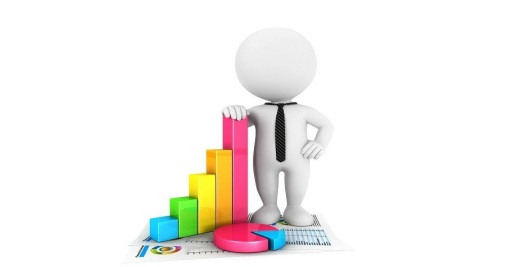 Зачем формировать и исполнять бюджет по программам?
2
1
3
Мероприятие 1
Цель
Показатели эффектив-ности
Мероприятие 2
1
2
3
Мероприятие 3
1
2
3
Планирование – это то, с чего начинается любой проект. Наиболее прогрессивным методом планирования бюджета признан программно-целевой метод, при котором решение социально-экономических проблем возможно максимально целенаправленно и эффективно. Основным инструментом муниципального управления при таком методе планирования являются муниципальные программы, обеспечивающие  постановку целей, выработку задач по их решению, подбор методов и мероприятий, позволяющих достичь заданного результата в определенный промежуток времени с заданными и рассчитанными ресурсами. Основная цель программного бюджета – повышение результативности бюджетных расходов. Значение показателей программы сигнализирует о плохом или хорошем результате,  необходимости принятия новых решений. Программный бюджет позволяет обеспечить повышение прозрачности и понятности бюджетных расходов не только для специалистов, но и для широкого круга лиц.
28
Отчет за 2020 год
14 апреля 2021 г.
Муниципальные программы округа сгруппированы по трем основным направлениям:
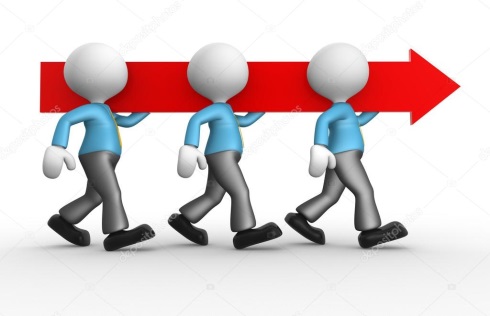 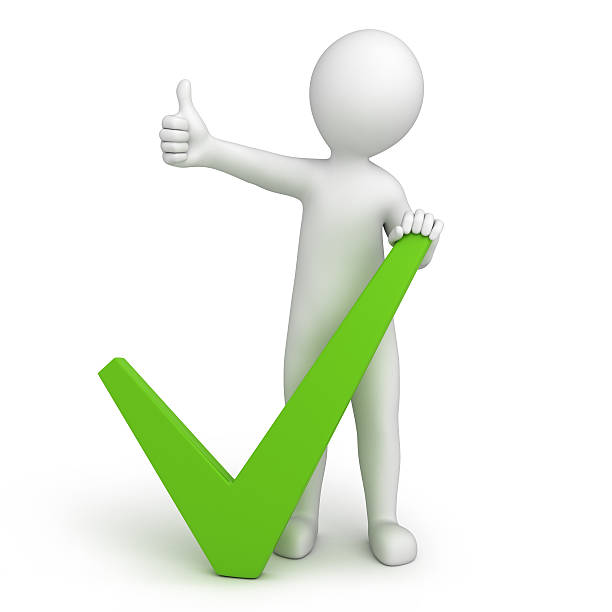 В 2020 году 99,0% расходов бюджета распределено по муниципальным программам Ягоднинского городского округа

Непрограммные направления деятельности — 46,4 млн.руб.
Итого по муниципальным программам

1 104,0
(млн.руб.)
29
Отчет за 2020 год
14 апреля 2021 г.
Реализуемые муниципальные программы (в млн.р.) - I
30
Отчет за 2020 год
14 апреля 2021 г.
Реализуемые муниципальные программы (в млн.р.) - II
К непрограммным направлениям деятельности с 2020 года относятся: 
расходы на функционирование главы округа, Собрания представителей, проведение выборов на территории округа, мероприятия, производимые за счет средств Особой экономической зоны.
31
Отчет за 2020 год
14 апреля 2021 г.
Основные мероприятия в рамках муниципальных программ округа - I
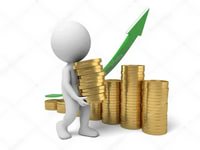 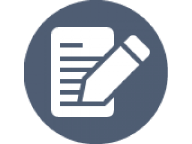 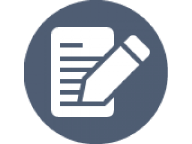 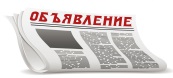 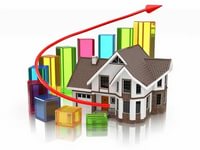 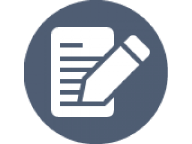 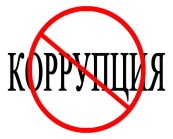 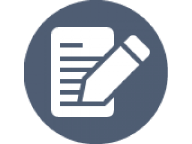 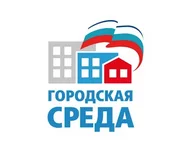 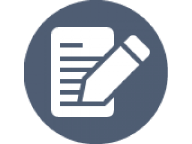 32
Отчет за 2020 год
14 апреля 2021 г.
Основные мероприятия в рамках муниципальных программ округа - II
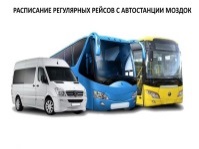 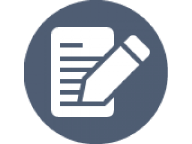 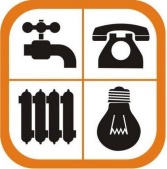 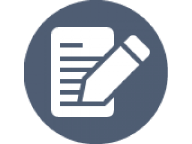 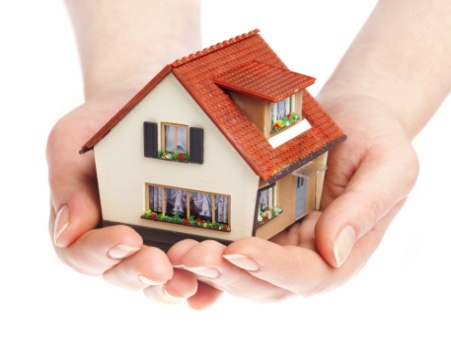 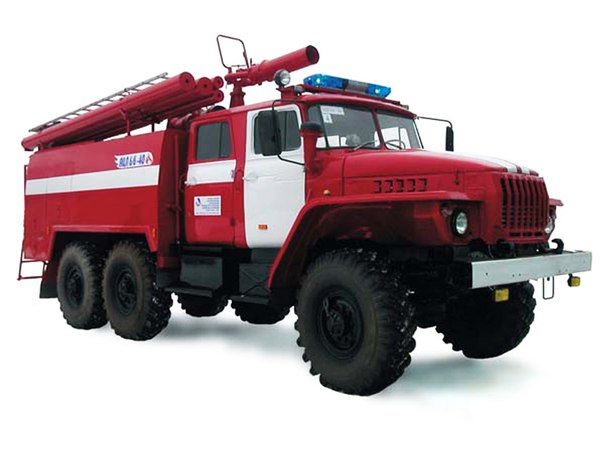 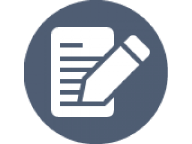 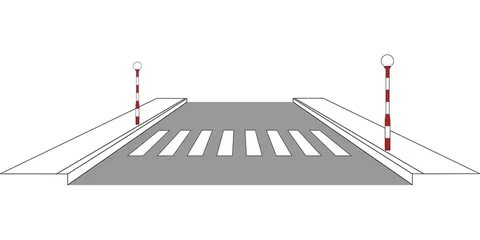 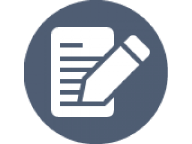 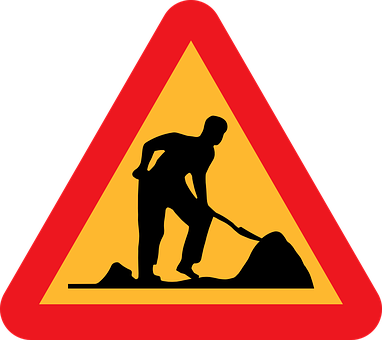 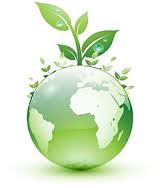 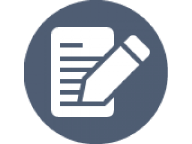 33
Отчет за 2020 год
14 апреля 2021 г.
Основные мероприятия в рамках муниципальных программ округа - III
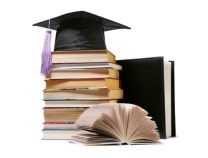 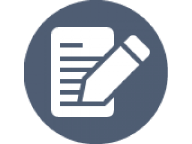 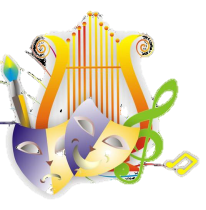 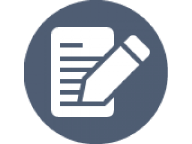 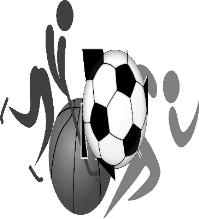 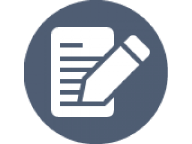 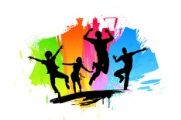 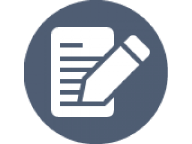 34
Отчет за 2020 год
14 апреля 2021 г.
Основные мероприятия в рамках муниципальных программ округа - IV
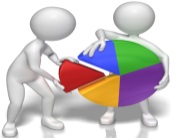 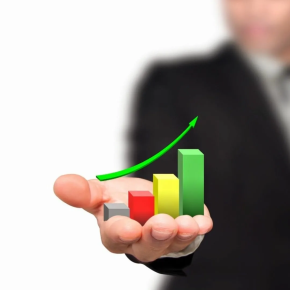 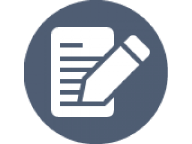 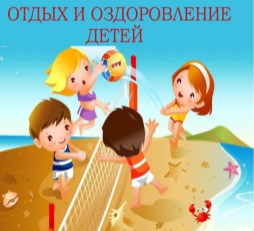 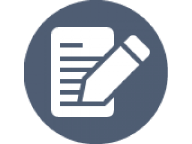 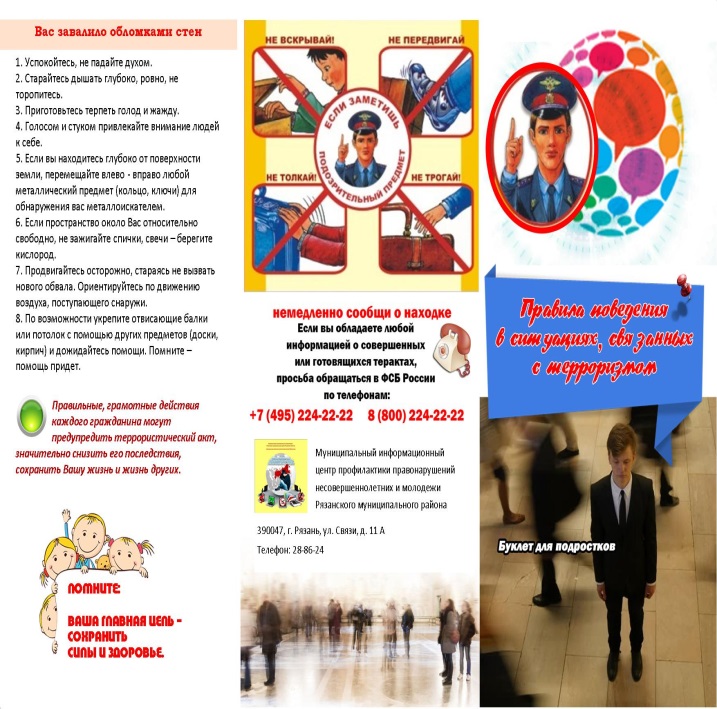 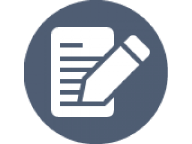 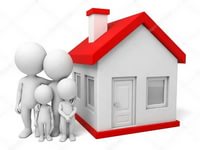 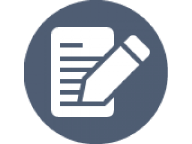 35
Отчет за 2020 год
14 апреля 2021 г.
Участие округа в национальных проектах (в млн.р.)
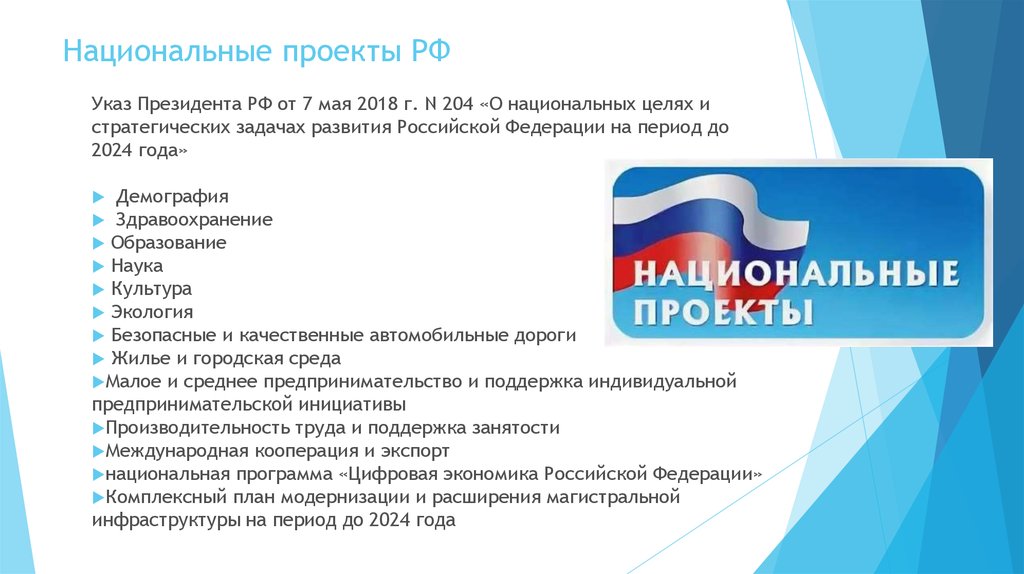 9,6
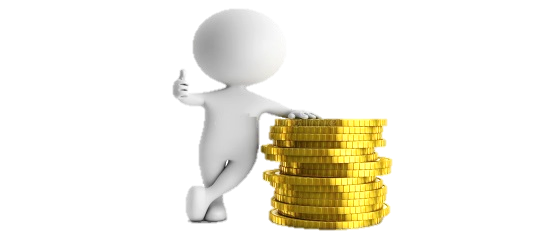 0,4
P	  ДЕМОГРАФИЯ:
продолжение мероприятий по приобретению спортивного инвентаря и экипировки, закупке спортивного оборудования.
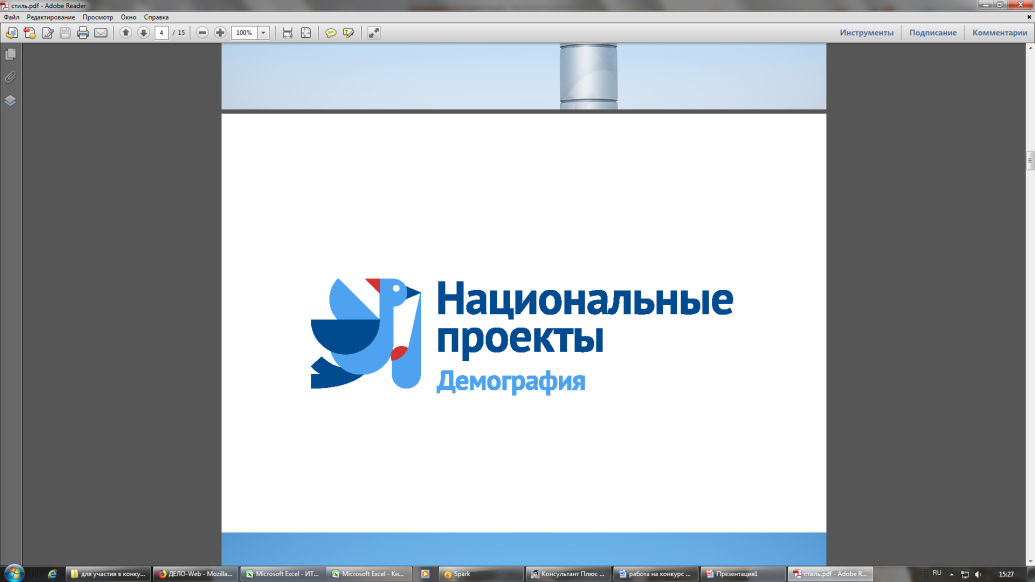 5,4
ОБРАЗОВАНИЕ:
продолжение мероприятий по созданию в общеобразовательных организациях, расположенных в сельской местности, условий для занятий физической культурой и спортом
E
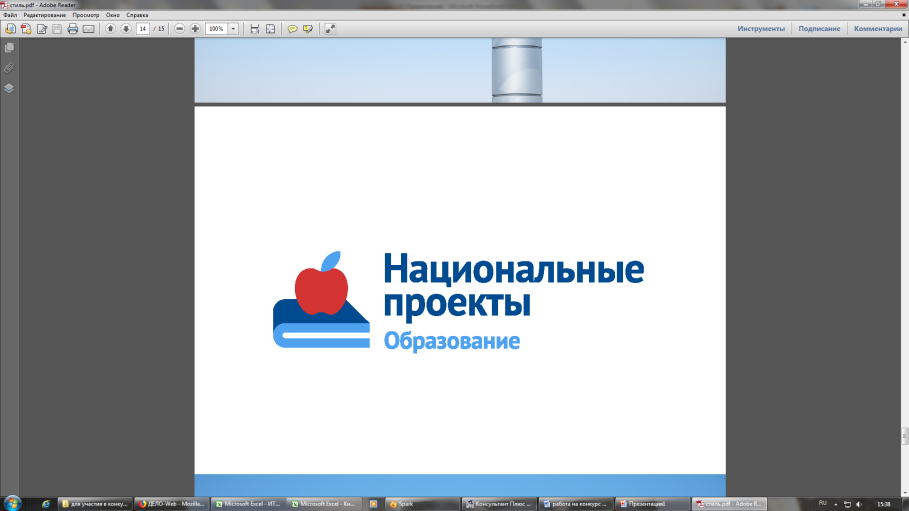 3,8
ЖИЛЬЕ И 
ГОРОДСКАЯ СРЕДА:

мероприятия по благоустройству общественных и дворовых территорий
F
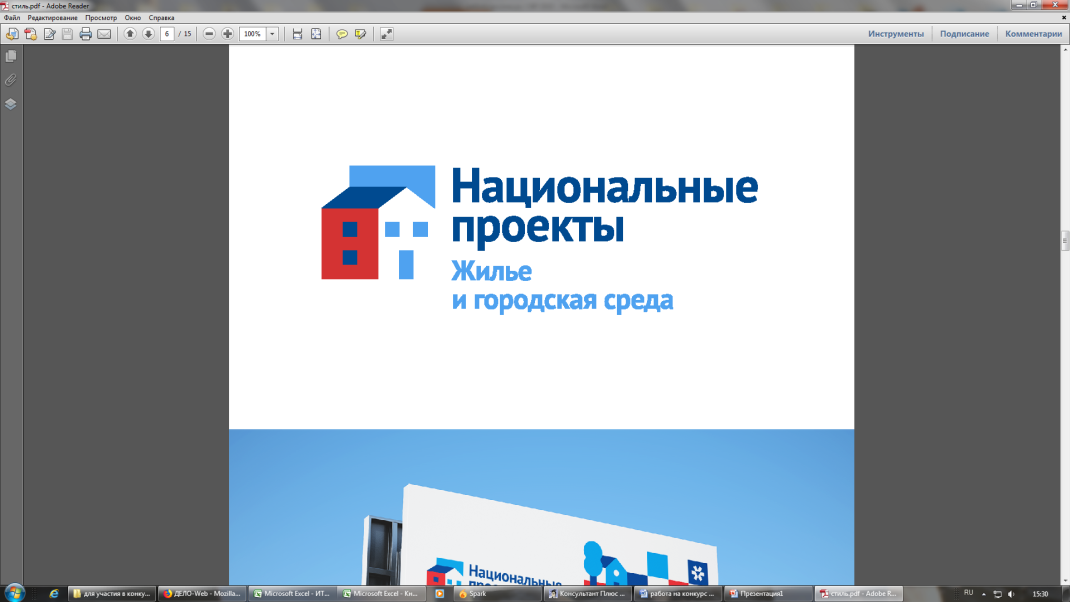 36
Отчет за 2020 год
14 апреля 2021 г.
Динамика источников финансирования дефицита бюджета и муниципального долга округа (в млн.р.)
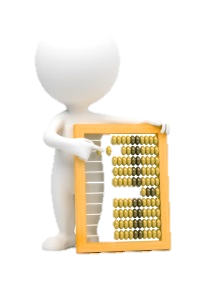 дефицит
муниципальный долг
Муниципальный долг
Ягоднинского городского округа в объеме 2 млн.рублей планируется погасить до декабря 2021 года
37
Отчет за 2020 год
14 апреля 2021 г.
Сведения о средней заработной плате отдельных категорий работников бюджетной сферы, определенных Указами Президента Российской Федерации:
102 645
85 136
81 970
88 680
С учетом финансовой поддержки из бюджета Магаданской области средняя заработная плата по категориям работников, определенных «майскими» Указами Президента РФ составила в рублях:
81 020
65 390
2019            2020           2021
2019            2020           2021
Педагогическим работникам  муниципальных общеобразова-  тельных организаций
Педагогическим работникам  муниципальных дошкольных  образовательных организаций
102 636
95 710
Целевые показатели установлены постановлениями губернатора Магаданской области от 30 апреля 2013 года № 60-п и от 19 марта 2013 года № 43-п
88 970
87 480
84 690
77 161
2019            2020           2021
2019            2020           2021
Педагогическим работникам муни-  ципальных организаций дополни-  тельного образования детей
Работникам муниципальных  учреждений культуры
38
Отчет за 2020 год
14 апреля 2021 г.
Публичные слушания
Публичные слушания по проекту Решения собрания представителей Ягоднинского городского округа «Об исполнении бюджета муниципального образования «Ягоднинский городской округ» за 2020 год»
 состоятся в формате заочных публичных слушаний на официальном сайте администрации Ягоднинского муниципального округа
С 01 по 14 апреля 2021 года

Информация по бюджету Ягоднинского городского округа представлена по адресу:
http://yagodnoeadm.ru/
14 апреля 2021 г.
Отчет за 2020 год
39
Контактная и справочная информация
Комитет по финансам администрации Ягоднинского городского округа исполняет функции и полномочия органов местного самоуправления, обеспечивает проведение единой бюджетно-финансовой политики на территории Ягоднинского городского округа, осуществляет внутренний финансовый контроль в сфере бюджетных правоотношений и контроль в сфере закупок товаров, работ, услуг для обеспечения  муниципальных нужд в городском округе. Комитет подчиняется в своей деятельности главе Ягоднинского городского округа.
Адрес: 



Телефон/факс:
Email:

Режим работы:
686230, Магаданская область, Ягоднинский район, п. Ягодное,
ул. Спортивная, д.6.

8(41343)23520yakomfin@49gov.ru
Понедельник-четверг: с 9-00 до 17-50 (мужчины до 18:15) 
пятница: с 9-00 до 17-10
перерыв с 12-30 до 14-00Суббота, воскресение-выходные дни
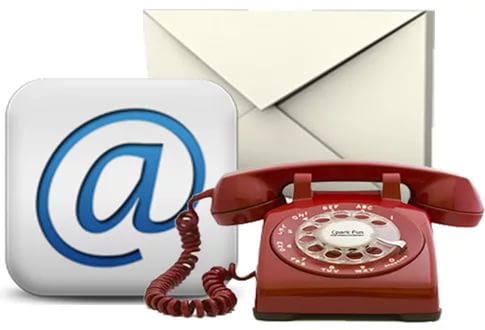 40
Отчет за 2020 год
14 апреля 2021 г.